Ανατομία Ενδοκρινών Αδένων
Μαρία Λαγκαδινού
Υποθάλαμος
Βρίσκεται στο στέλεχος του εγκεφάλου και ρυθμίζει το εσωτερικό περιβάλλον του οργανισμού. 
Ρυθμίζει τη θερμοκρασία του σώματος, το ισοζύγιο του νερού, καθώς και τη λειτουργία της υπόφυσης
Υποθάλαμος
Εχει κωνικό σχήμα και προβάλλει προς τα κάτω από τον εγκέφαλο, καταλήγοντας στον αδένα της υπόφυσης
Υπόφυση
Θεωρείται ως ο σημαντικότερος αδένας του οργανισμού, διότι ελέγχει τη δράση όλων των άλλων περιφερικών αδένων. 
Βρίσκεται κάτω από τον υποθάλαμο. 
Η υπόφυση χωρίζεται σε δύο λοβούς, τον πρόσθιο (αδενοϋπόφυση) και τον οπίσθιο (νευροϋπόφυση)
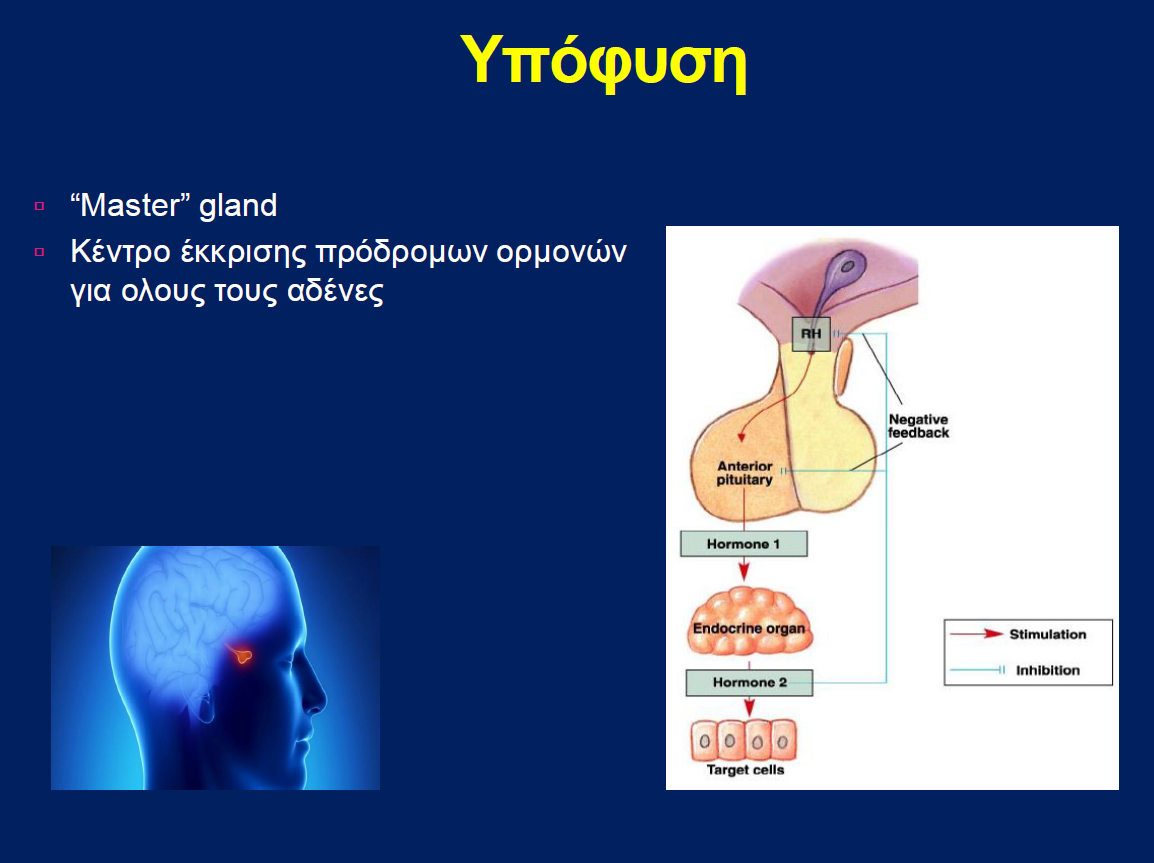 Θυρεοειδής αδένας
έχει σχήμα πεταλούδας και βρίσκεται κάτω από το θυρεοειδή χόνδρο («μήλο του Αδάμ») στο πρόσθιο τμήμα του τραχήλου, μπροστά από την τραχεία.
Αποτελείται από δύο λοβούς (δεξιό – αριστερό), οι οποίοι συνδέονται μεταξύ τους με ένα τμήμα θυρεοειδικού ιστού που καλείται ισθμός.
 Ο ισθμός εντοπίζεται μπροστά από το 2ο, 3ο και 4ο τραχειακό ημικρίκιο, στο ύψος του 5ου, 6ου και 7ου αυχενικού σπονδύλου.
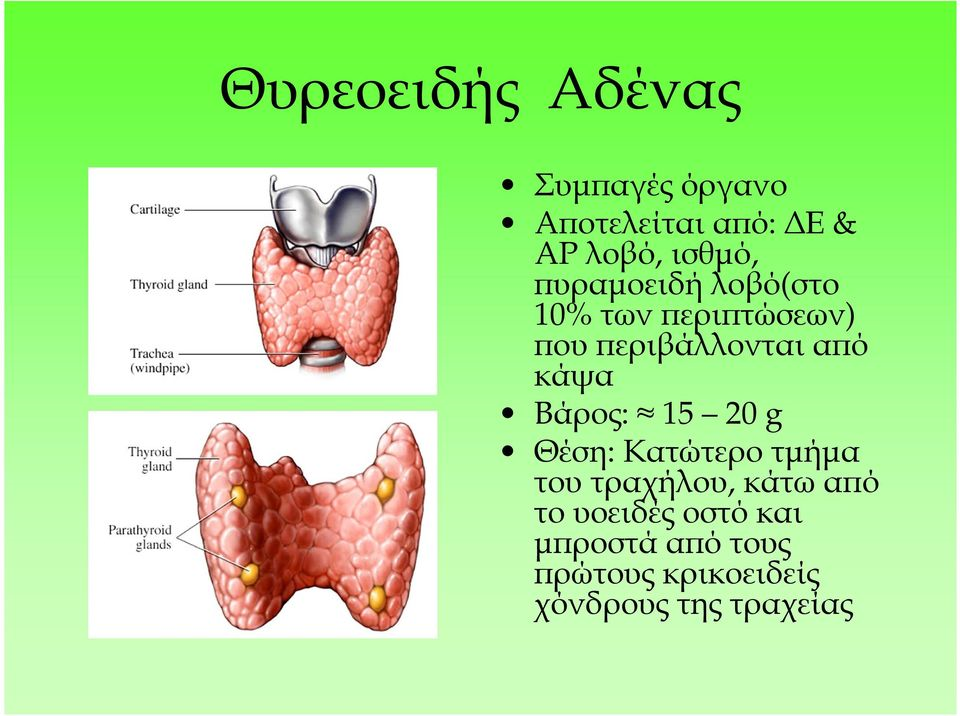 Θυρεοειδής αδένας
Οι λοβοί του θυρεοειδούς είναι σχεδόν πάντα ασύμμετροι, με το δεξιό να είναι συνήθως μεγαλύτερος από τον αριστερό. 
Ο αδένας είναι συχνότερα μεγαλύτερος στις γυναίκες από τους άνδρες, με το συνολικό του βάρος να είναι γύρω στα 20-25 γραμμάρια.
Θυρεοειδής
Παράγει¨:θυροξίνη και καλσιτονίνη
 Οι ορμόνες αυτές ρυθμίζουν το μεταβολισμό, την ανάπτυξη του οργανισμού και τη δράση του νευρικού συστήματος. 
Στην παιδική ηλικία η καλσιτονίνη, επηρεάζει τα επίπεδα ασβεστίου και φωσφόρου στο αίμα και την ανάπτυξη του σκελετού.
Θυρεοειδής
έχει πλούσια αιμάτωση και περιβάλλεται από ινώδη κάψα, η οποία δημιουργεί διαφραγμάτια εντός του αδένα και τον καθηλώνει στο λάρυγγα και την τραχεία.
Θυρεοειδής
Στην οπίσθια επιφάνεια βρίσκονται, σε στενή σχέση με το θυρεοειδή
οι παραθυρεοειδείς αδένες (στο 85% του πληθυσμού είναι 4 – 2 σε κάθε λοβό)
τα κάτω λαρυγγικά νεύρα που πορεύονται εκατέρωθεν της τραχείας εντόςτης τραχειοοισοφαγικής αύλακας.
Παραθυρεοειδείς αδένες
Έχουν μέγεθος φακής και στην πλειονότητα των περιπτώσεων εφάπτονται του θυρεοειδούς αδένα.
 Σπάνια μπορούν να περικλείονται μέσα στο σύστοιχο λοβό του θυρεοειδούς αδένα.
Στο 94% των ανθρώπων είναι 4 και βρίσκονται σχηματικά κοντά στους άνω και κάτω πόλους του θυρεοειδούς αδένα (άνω και κάτω δεξιά, άνω και κάτω αριστερά)
Στο υπόλοιπο 6% ο αριθμός τους μπορεί να είναι μεγαλύτερος και συνήθως οι υπεράριθμοι παραθυρεοειδείς βρίσκονται σε έκτοπες θέσεις.
Παραθυρεοειδείς αδένες
Εκκρίνουν την παραθορμόνη 
 Η ορμόνη αυτή ελέγχει την ποσότητα ασβεστίου και φωσφορικών ιόντων στο αίμα.
Επινεφρίδια
Είναι δύο, ένα πάνω από κάθε νεφρό. 
Κάθε επινεφρίδιο έχει βάρος 4-6 γρ. ενώ το σχήμα τους είναι ακανόνιστα τριγωνικό.
Διακρίνονται σε φλοιό και μυελό
Στο φλοιό διακρίνουμε 3 ζώνες
την σπειροειδή ζώνη που απαντάται αμέσως κάτωθεν της κάψας του επινεφριδίου
την στηλιδωτή ζώνη που είναι η παχύτερη ενδιάμεση ζώνη και
την δικτυωτή ζώνη που φτάνει ως το μυελό του επινεφριδίου.
Επινεφρίδια
Από το φλοιό εκκρίνονται οι ορμόνες αλδοστερόνη και κορτιζόλη. 
Η αλδοστερόνη ρυθμίζει την ομοιόσταση νερού, νατρίου (Να+) και καλίου (Κ+). 
Η κορτιζόλη έχει αντιφλεγμονώδη δράση, επηρεάζει το μεταβολισμό και συμμετέχει σε διαδικασίες αντιμετώπισης καταστάσεων συναισθηματικής φόρτισης.
Από το μυελό των επινεφριδίων εκκρίνονται ορμόνες, οι σπουδαιότερες των οποίων είναι η αδρεναλίνη και η νοραδρεναλίνη.
Οι ορμόνες αυτές συμμετέχουν στην αντιμετώπιση καταστάσεων έντονης συναισθηματικής φόρτισης και ενεργοποιούν τον οργανισμό (αύξηση καρδιακού και μεταβολικού ρυθμού, του ρυθμού της αναπνοής και της αρτηριακής πίεσης).
Πάγκρεας
Μεικτός αδένας με εξωκρινή και ενδοκρινή δράση. Η εξωκρινής δράση του εξετάζεται στο πεπτικό σύστημα. Η ενδοκρινής δράση του, που μας ενδιαφέρει στο σημείο αυτό, αφορά την έκκριση δύο πολύ σημαντικών ορμονών, της ινσουλίνης και της γλυκαγόνης.
Η ενδοκρινής μοίρα του παγκρέατος αποτελείται από κύτταρα που σχηματίζουν ομάδες, γνωστές ως νησίδια του Langerhans, με τρία είδη κυττάρων: Τα Α, Β και τα Δ. Τα Α εκκρίνουν την γλυκαγόνη, τα Β την ινσουλίνη και τα Δ μία ορμόνη που αναστέλλει την έκκριση των δύο προηγούμενων. Η ινσουλίνη και η γλυκαγόνη ρυθμίζουν τη συγκέντρωση γλυκόζης στο αίμα, όπως έχει ήδη αναφερθεί στο κεφάλαιο της ομοιόστασης.
Το πάγκρεας χωρίζεται σε τέσσερα (4) μέρη: στην κεφαλή, τον αυχένα, το σώμα και την ουρά.
Η κεφαλή: Η κεφαλή αποτελεί μεγάλο μέρος του παγκρέατος. Εντοπίζεται στη δεξιά πλευρά της κοιλιάς, εφαπτόμενη σχεδόν στο δωδεκαδάχτυλο και περιέχει τμήμα του χοληδόχου πόρου. Στο επάνω μέρος της πορεύεται η σπληνική αρτηρία και πίσω η σπληνική φλέβα ενώνεται με την άνω μεσεντέριο φλέβα. Αυτές οι δύο, σχηματίζουν το σημαντικότερο αγγείο που τροφοδοτεί με αίμα το ήπαρ, την πυλαία φλέβα. Ένα μικρό τμήμα της εκτείνεται προς τα κάτω και αριστερά και σχηματίζει την αγκιστροειδή απόφυση. Καθώς η κεφαλή από το πάγκρεας και η πυλαία φλέβα είναι τόσο στενά ανατομικά συνδεδεμένες, η διήθηση της πυλαίας φλέβας στην κεφαλή από νεοπλάσματα είναι πολύ συχνή ..
Ο αυχένας: Ο αυχένας είναι το λεπτό τμήμα του αδένα, ανάμεσα στην κεφαλή και το σώμα του παγκρέατος.
Το σώμα: Το σώμα βρίσκεται μπροστά από σημαντικά αγγεία, τα οποία εκφύονται από την αορτή και τα οποία τροφοδοτούν με αίμα το στομάχι , το ήπαρ, το πάγκρεας και το ανώτερο τμήμα του εντέρου. Έχει τρεις επιφάνειες, την πρόσθια άνω, την πρόσθια κάτω και οπίσθια.
Η ουρά: Η ουρά είναι το λεπτό άκρο του παγκρέατος και βρίσκεται στην αριστερή πλευρά της κοιλιάς, ακουμπώντας σχεδόν πάνω στο σπλήνα